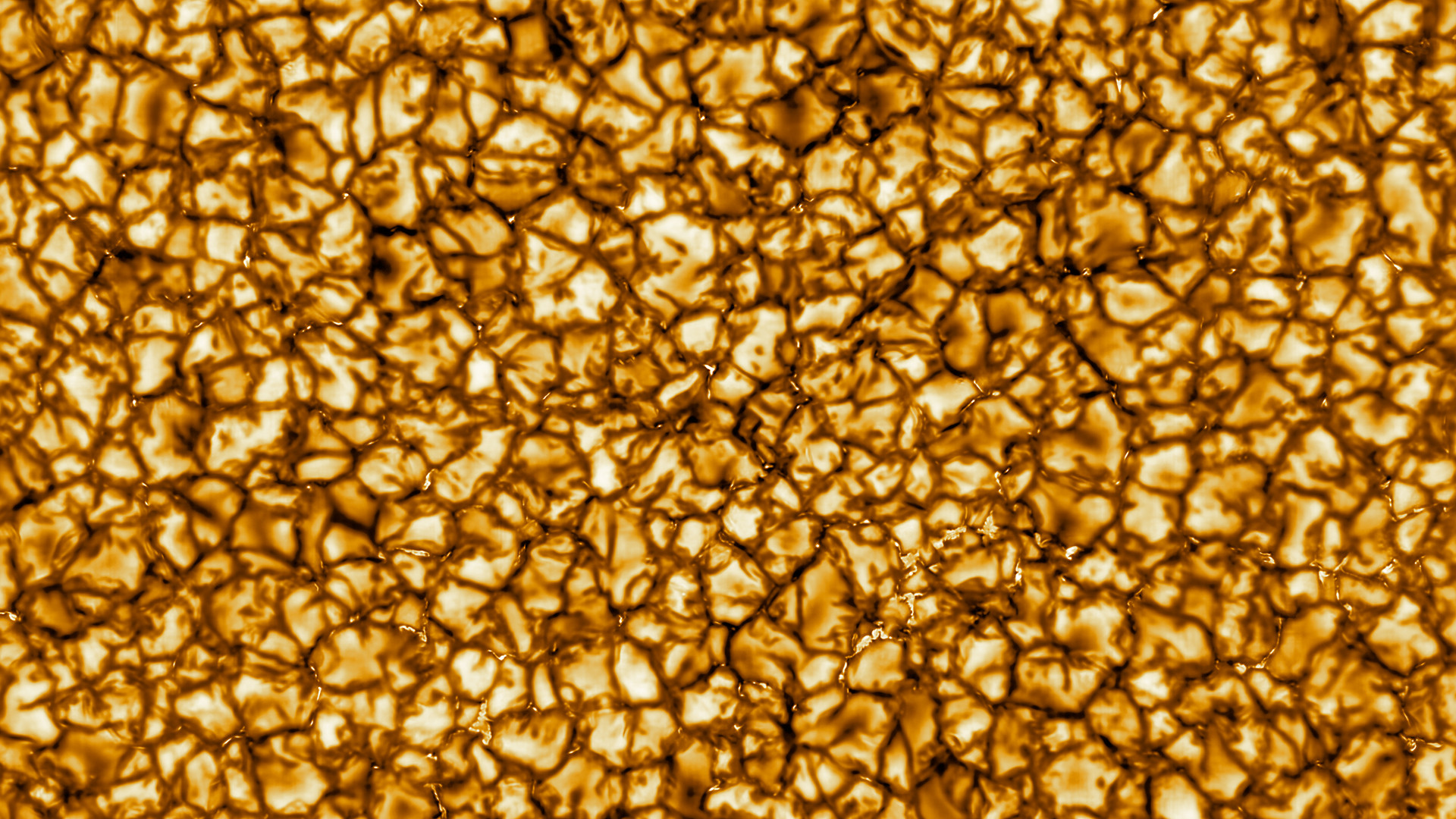 Tracking bright points with shape-resolved observations
Sam Van Kooten
& Steve Cranmer
SwRI, CU Boulder
Aug 23, 2023
Image: DKIST first light (NSO/AURA/NSF)
Photospheric Bright Points
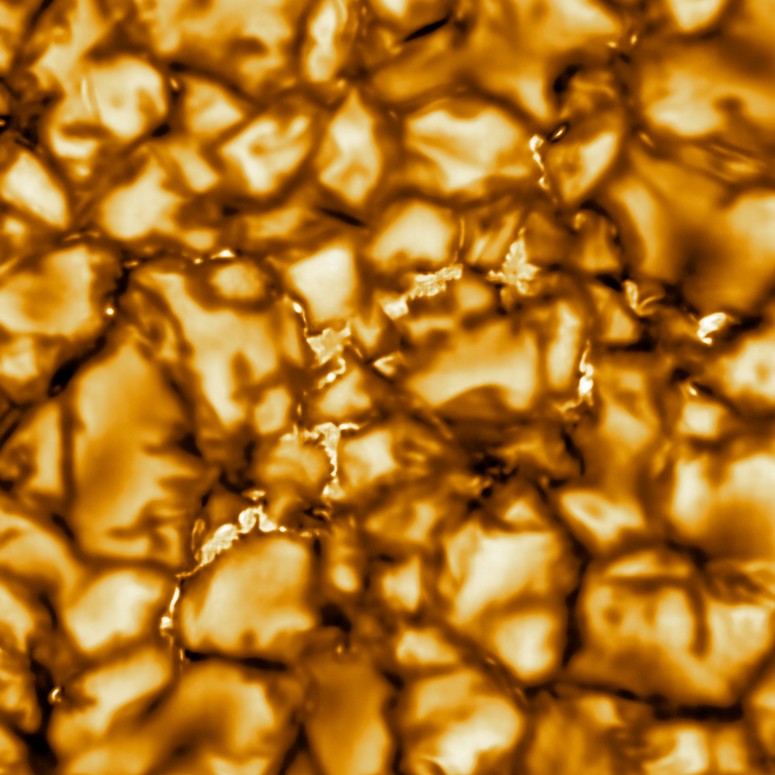 ~ 100 km across
Magnetic field: 1000 Gauss
~1000 × average solar field
~2000 × average Earth field
Bases of magnetic flux tubes
Or observational proxy for those bases
DKIST first light (NSO/AURA/NSF)
Photospheric Bright Points
~ 100 km across
Magnetic field: 1000 Gauss
~1000 × average solar field
~2000 × average Earth field
Bases of magnetic flux tubes
Or observational proxy for those bases
BPs are flux-tube footpoints
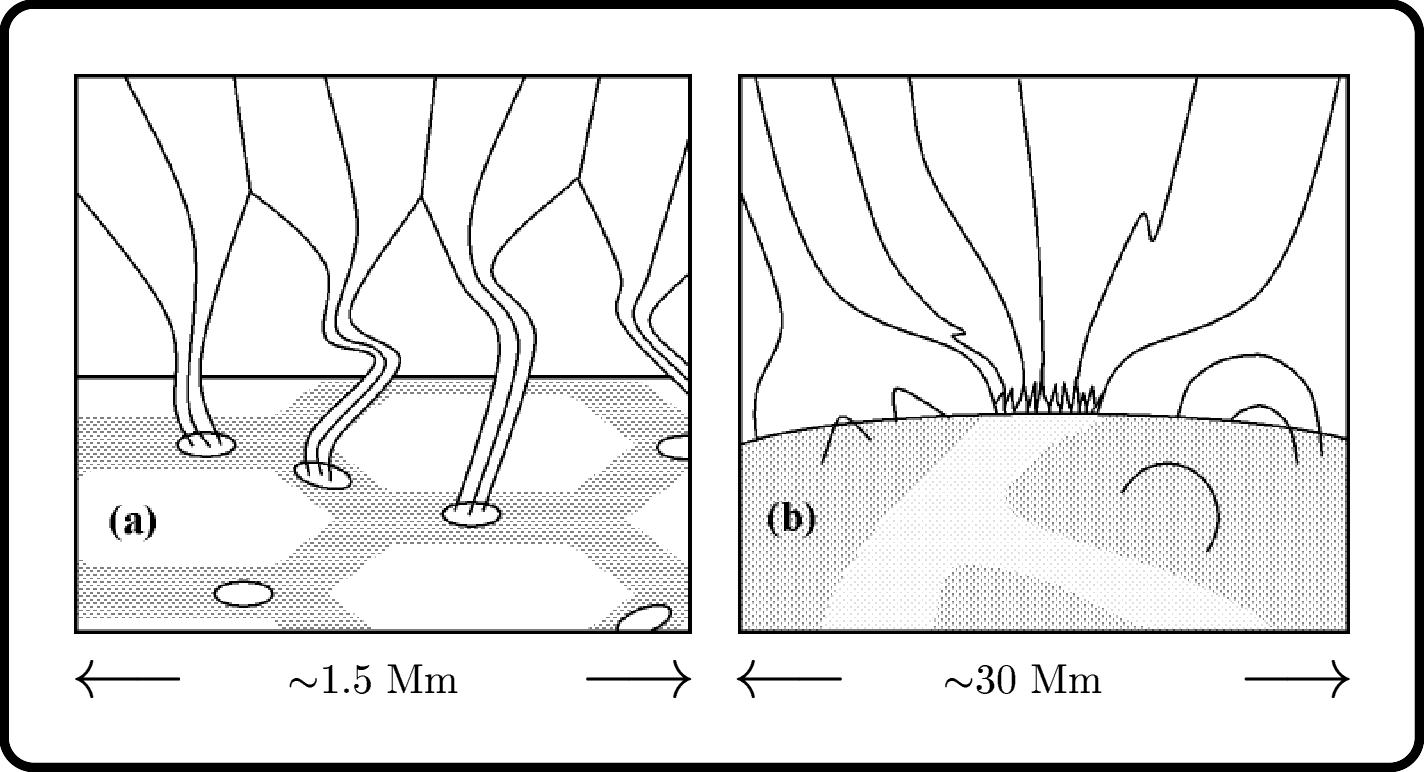 Flux tubes
Bright points
Cranmer & van Ballegooijen (2005)
The Promise of DKIST
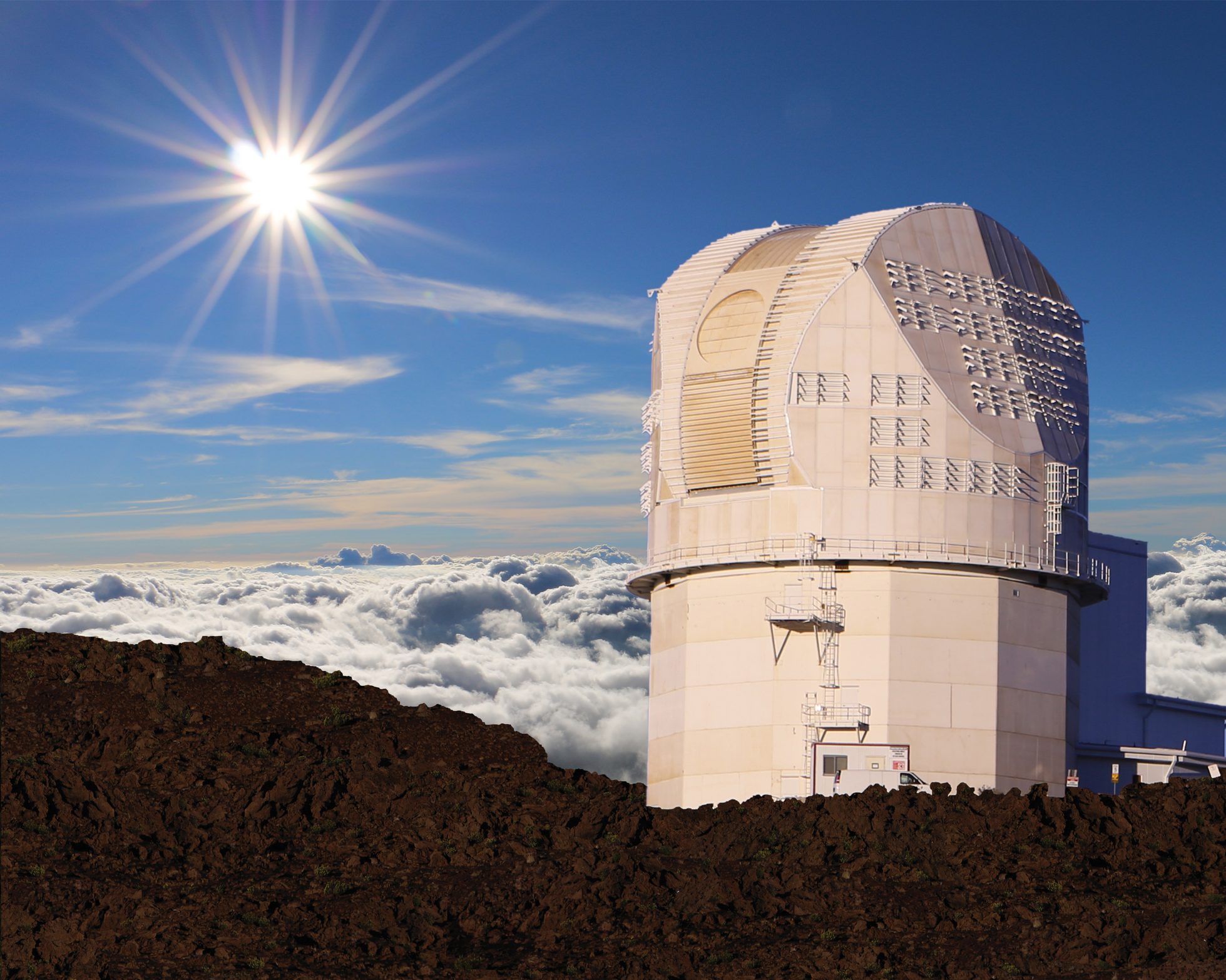 DKIST will resolve BPs
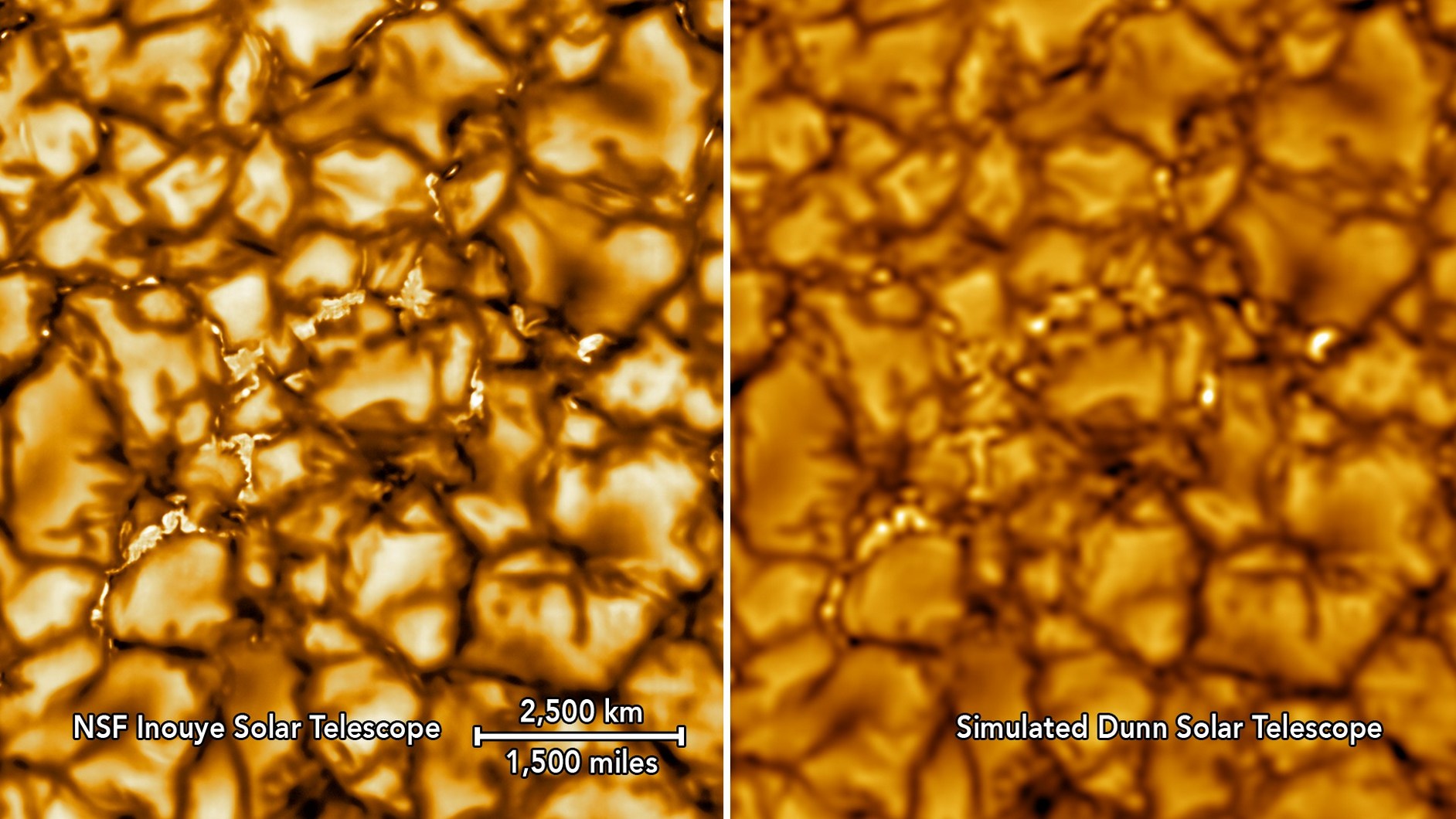 NSO/AURA/NSF
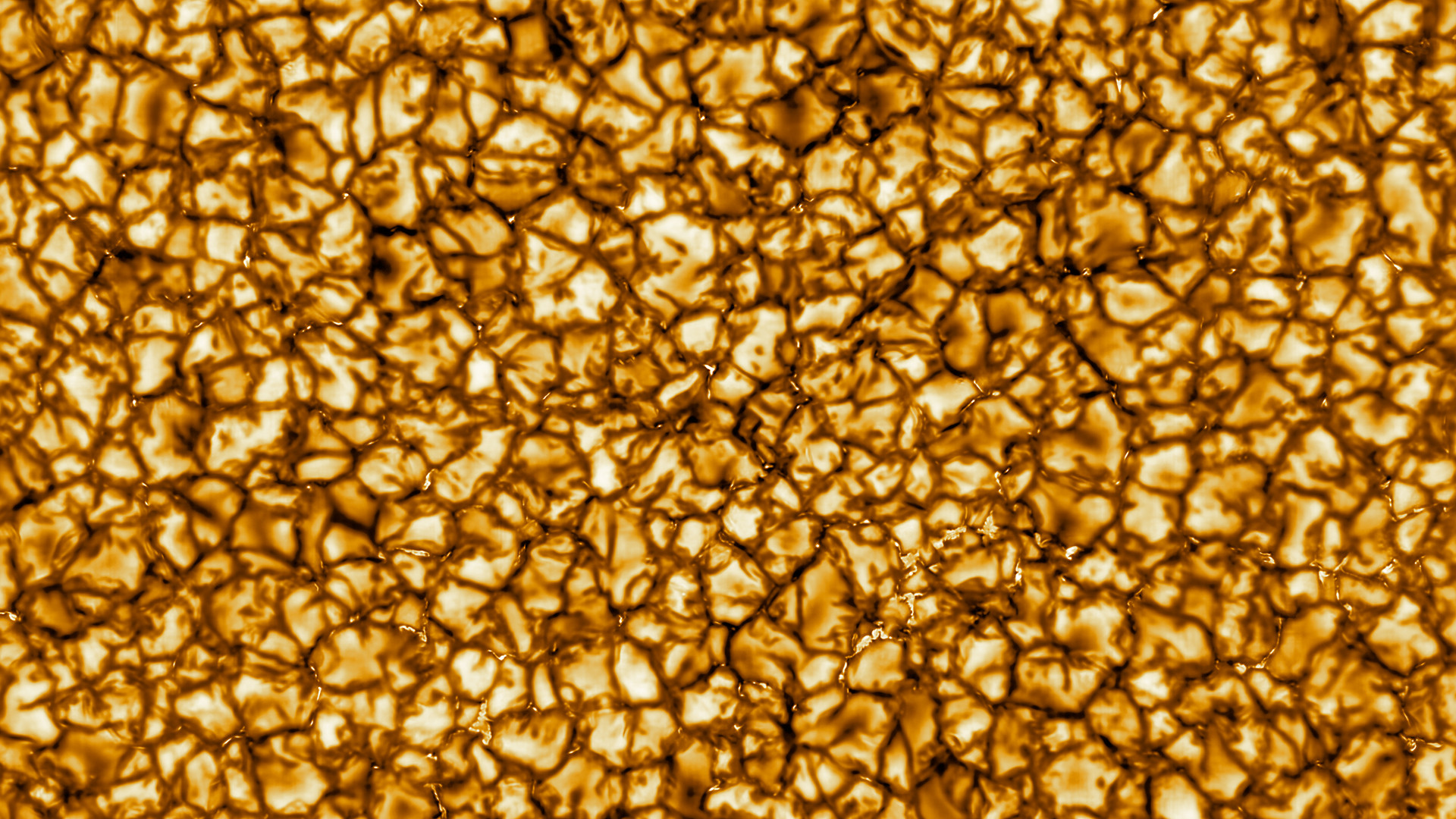 My work: bright points & waves
Goals:
Measure BP shape changes
Connect to wave driving
Connect to braiding/tangling models
Previous goal: Demonstrate & test on simulations
Next goal: Use data!
Image: DKIST first light (NSO/AURA/NSF)
MURaM simulation as DKIST stand-in
From Matthias Rempel
16 km grid spacing (c.f. ~15 km DKIST resolution)
20 s and 2 s cadence
MURaM
DKIST first light
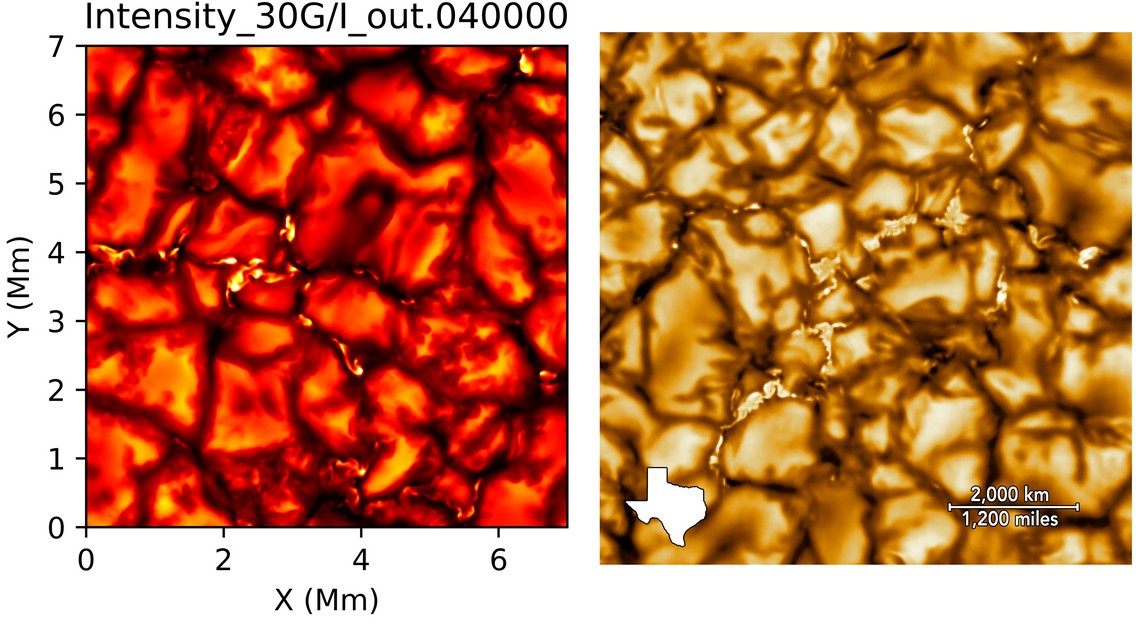 Automatic tracking of BPs
Intensity
Vertical magnetic field
Intensity
An appetizer: centroid tracking
Higher resolution resolves more motion
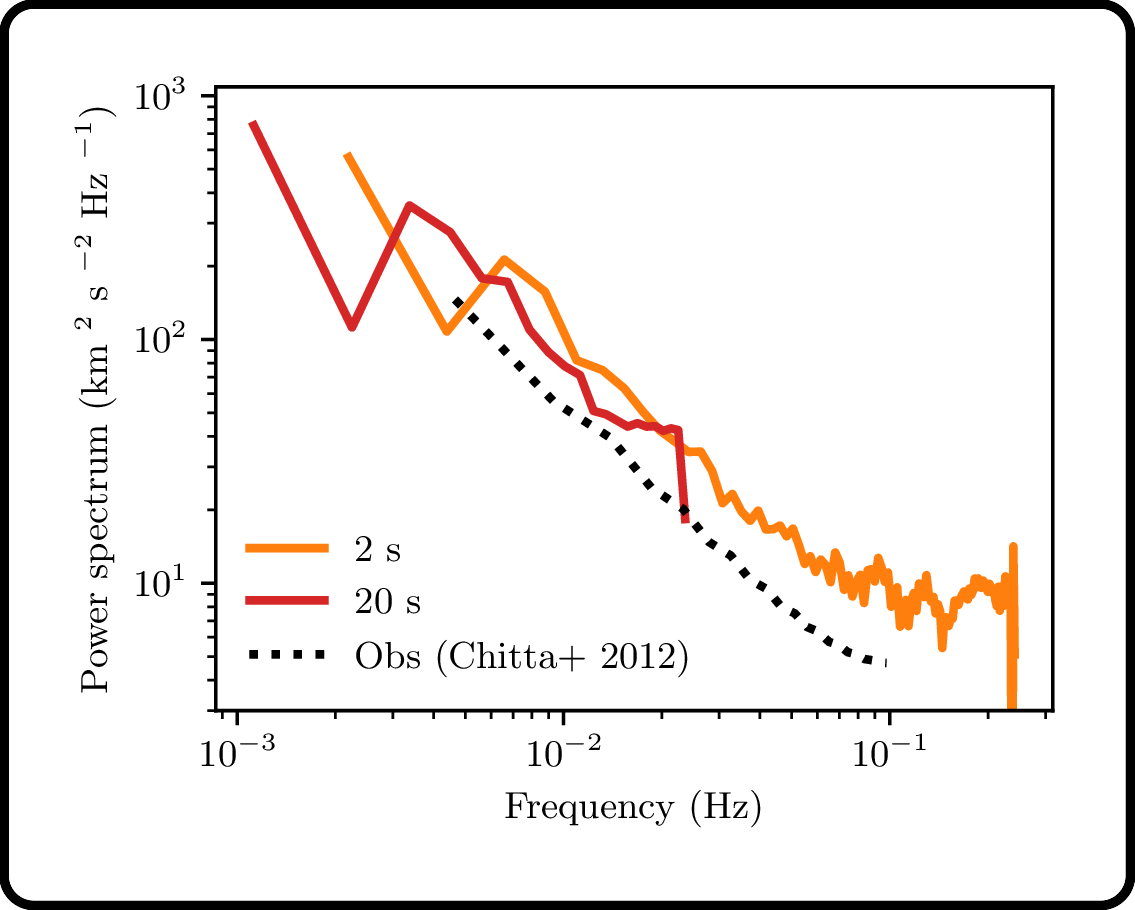 Power spectrum of wave flux
Van Kooten & Cranmer (2017)
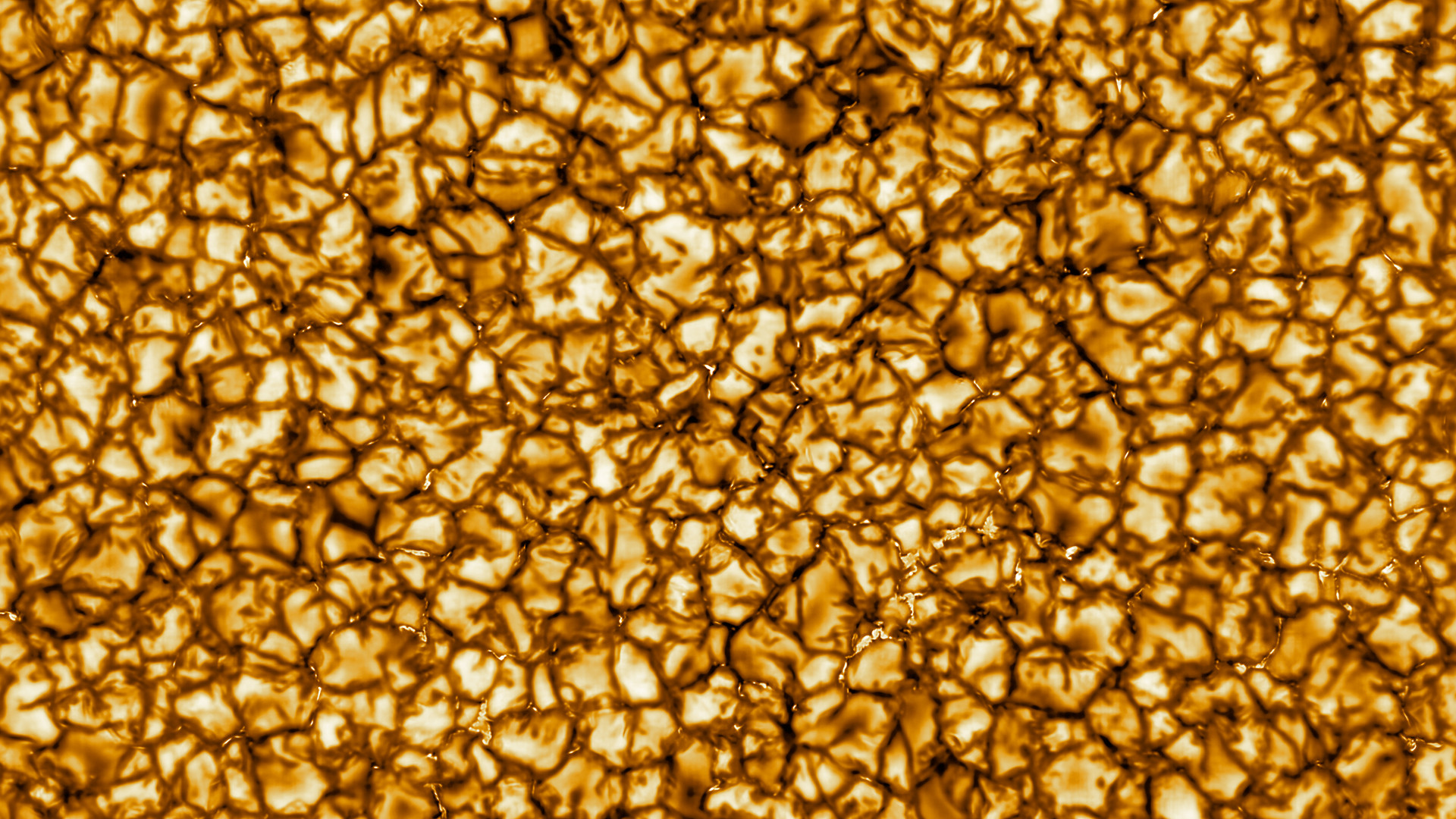 Bright-point shape changes
Plan:
Fit BP boundaries w/ sum of sinusoids
Depend only on shape outlines
Little information is available inside BPs
Image: DKIST first light (NSO/AURA/NSF)
BP outlines “unrolled” into r–θ
Polar coords
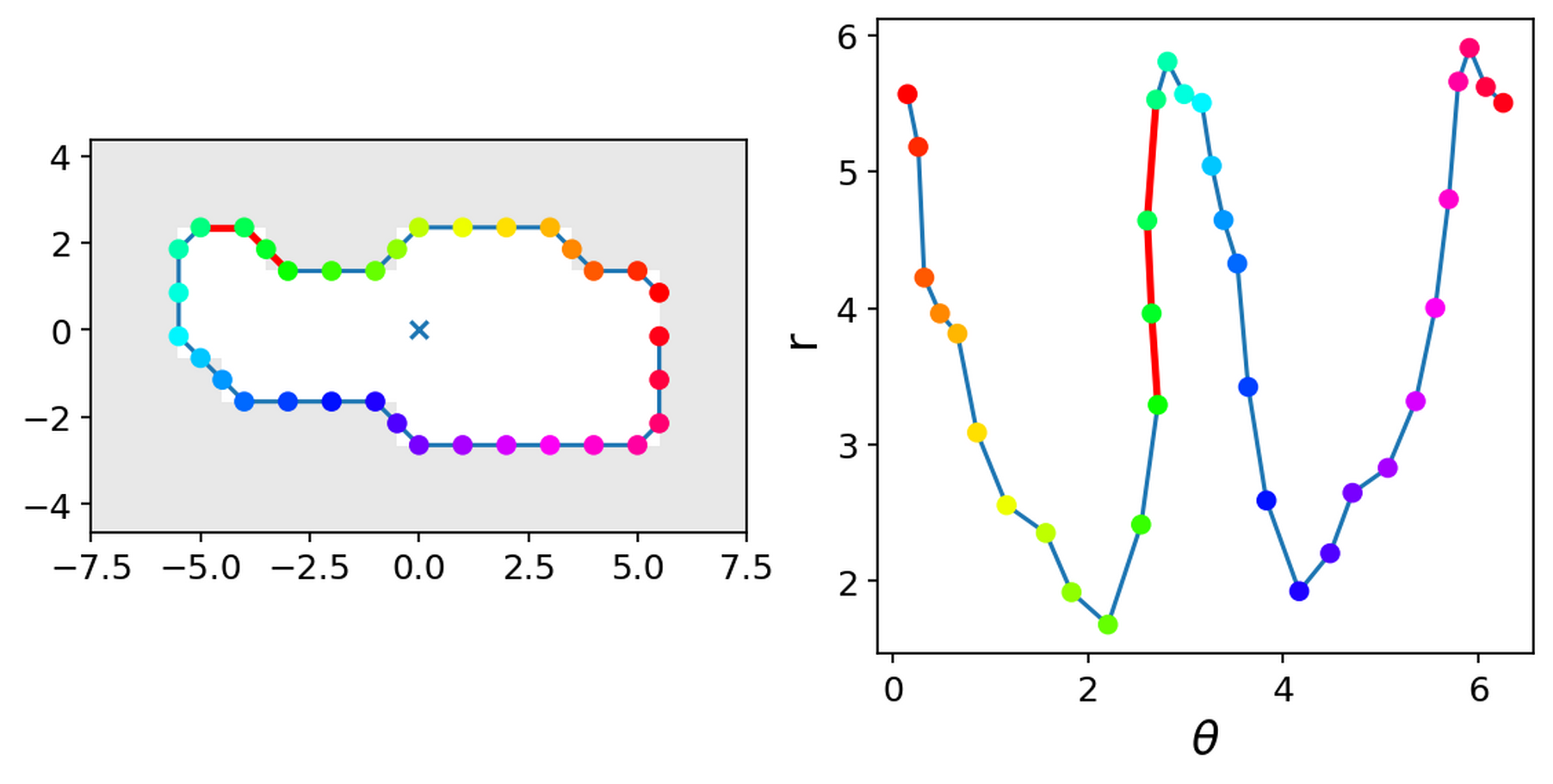 Linear coords
“Back-tracking” points adjusted
Polar coords
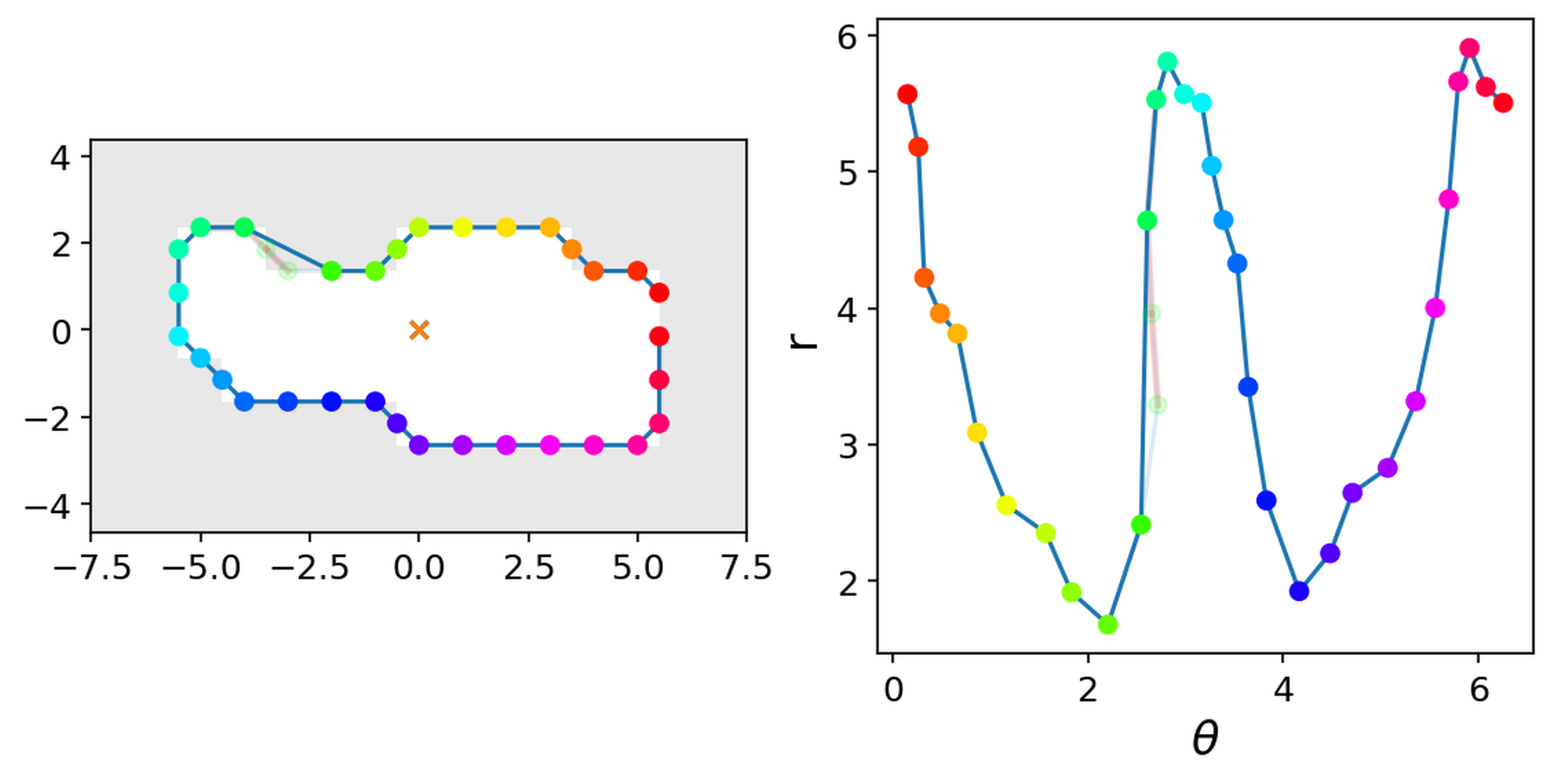 Linear coords
Outlines are fit w/ sum of sinusoids
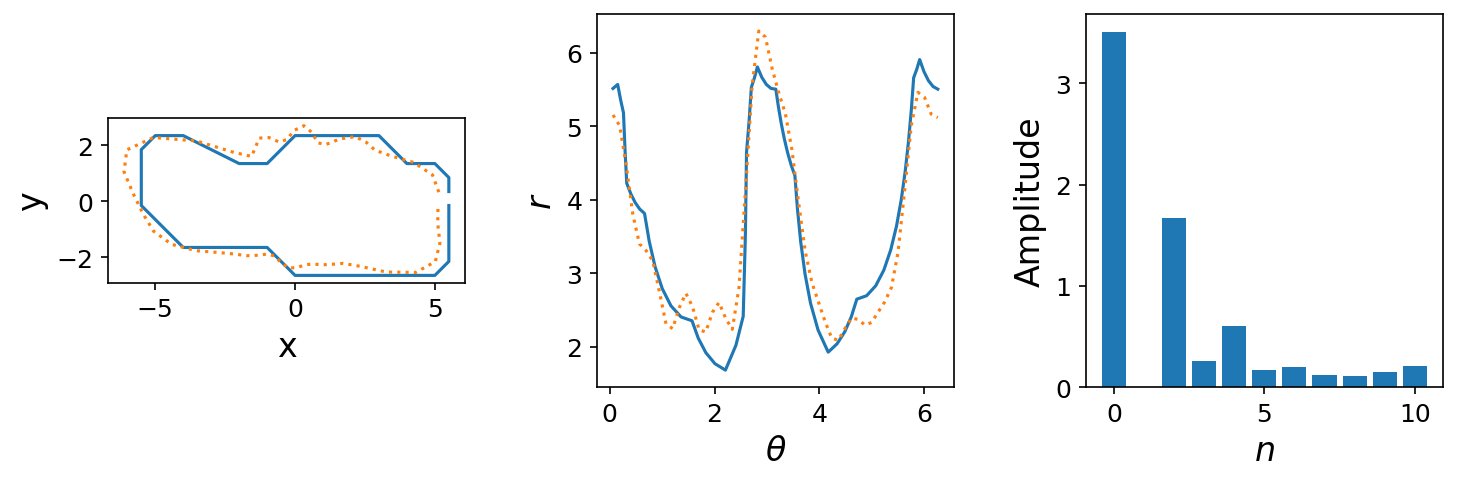 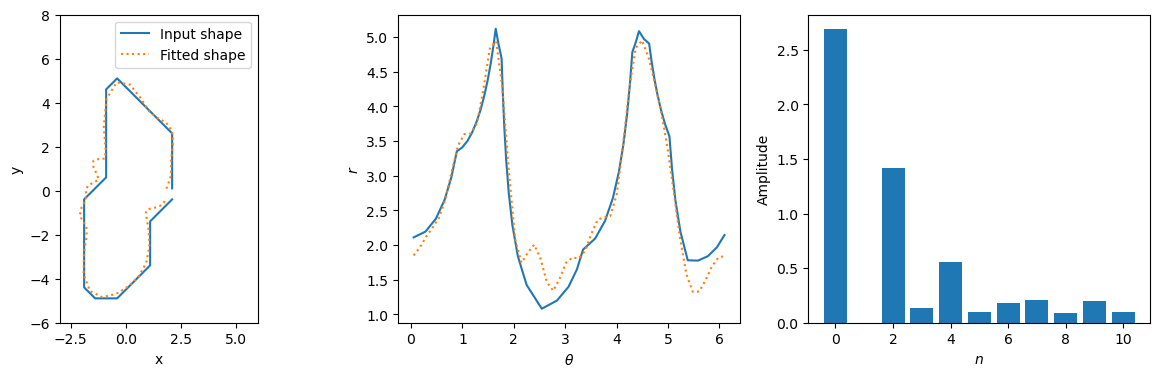 n>2 modes drop off rapidly
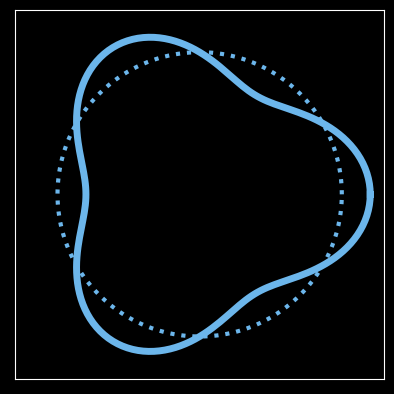 n=0
n=3
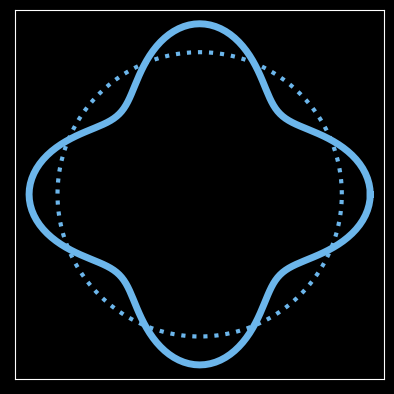 n=4
n=1
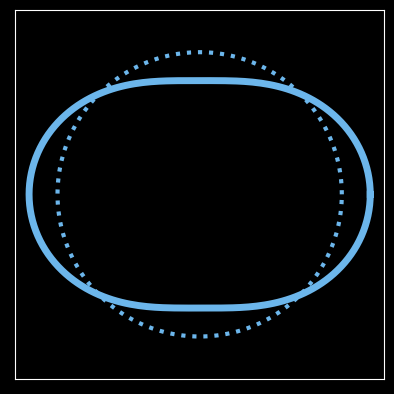 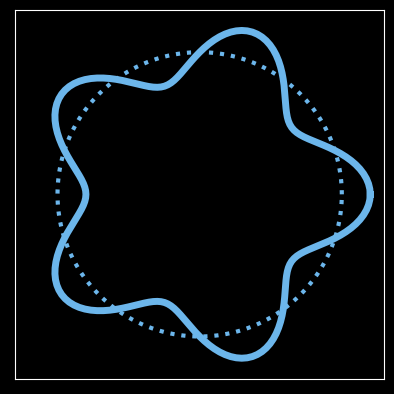 n=2
n=5
Sum of n≠1 is significant!
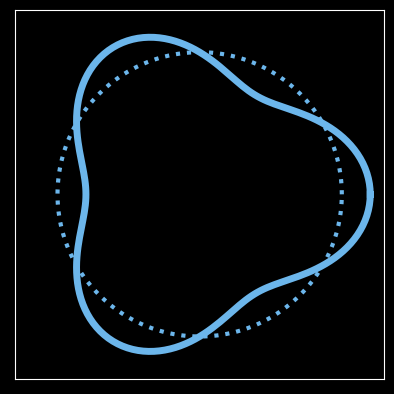 n=0
n=3
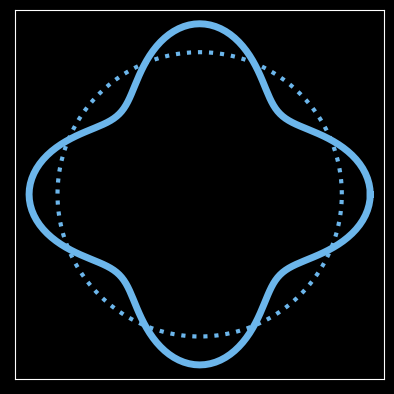 Sum of n≠1
n=4
n=1
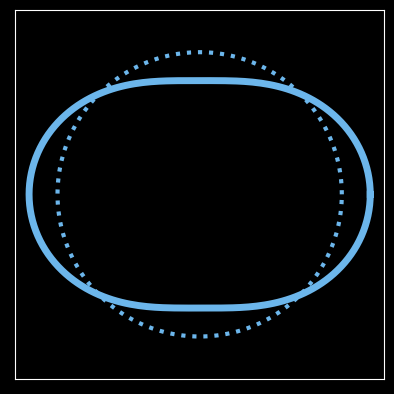 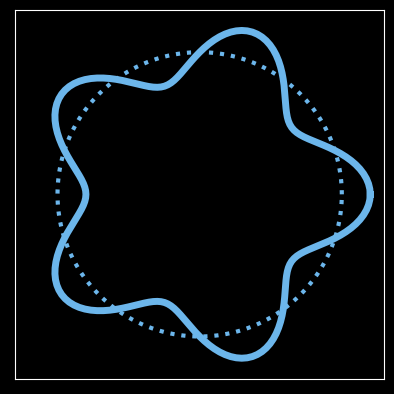 n=2
n=5
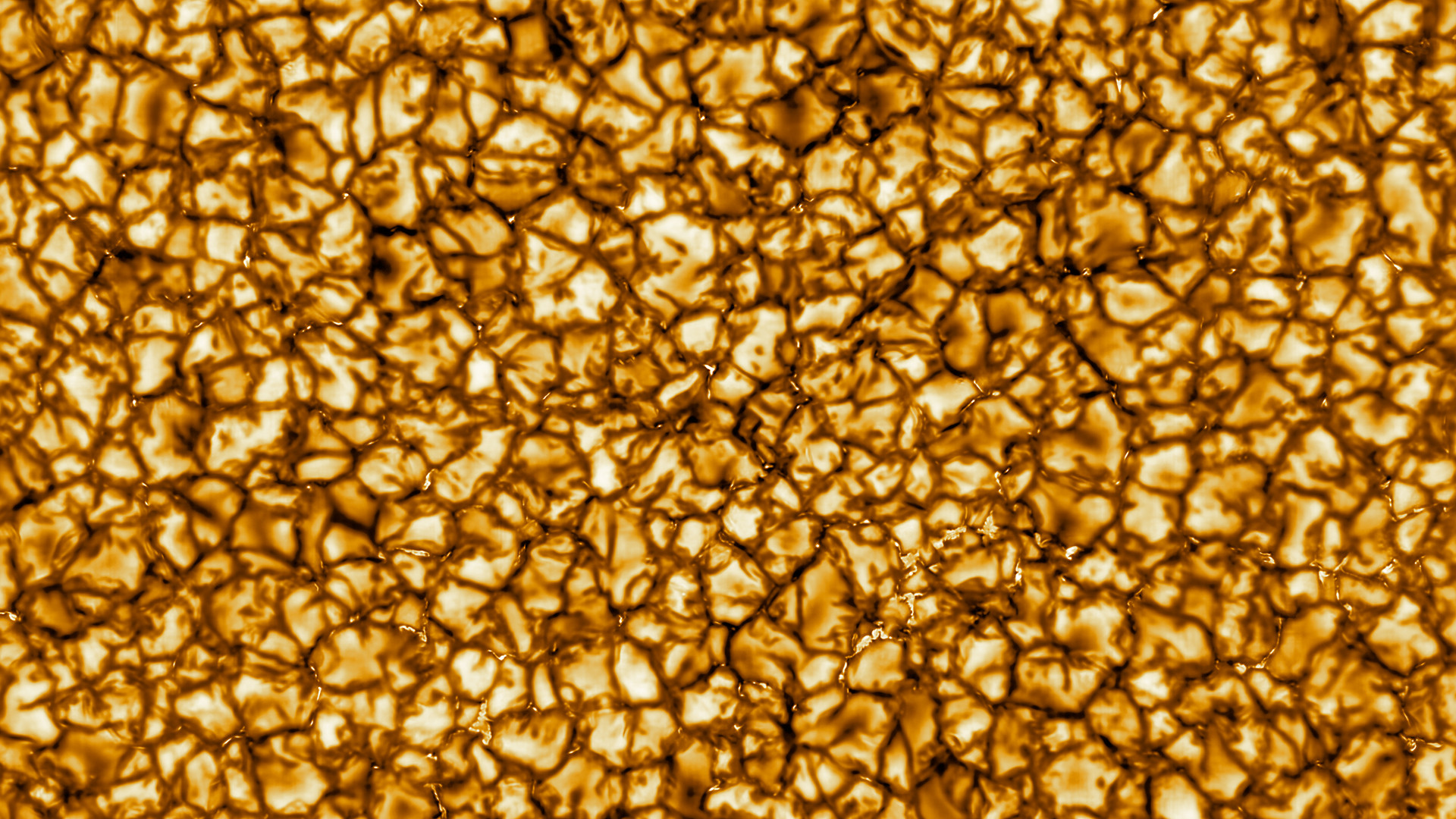 Wrap-up
Image: DKIST first light (NSO/AURA/NSF)
Importance of resolution
MURaM res
~Pre-DKIST obs res (100 km)
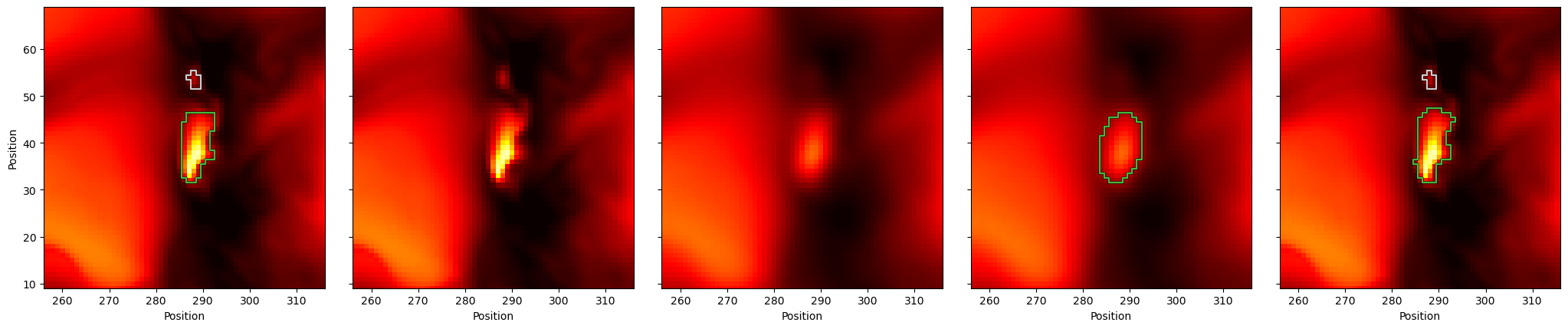 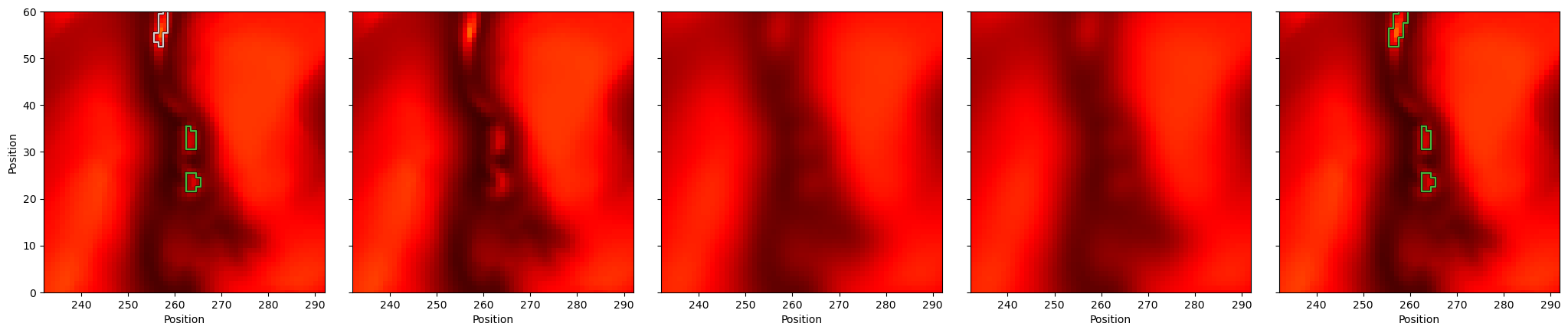 Pre-DKIST resolution significantly reduces fluxes
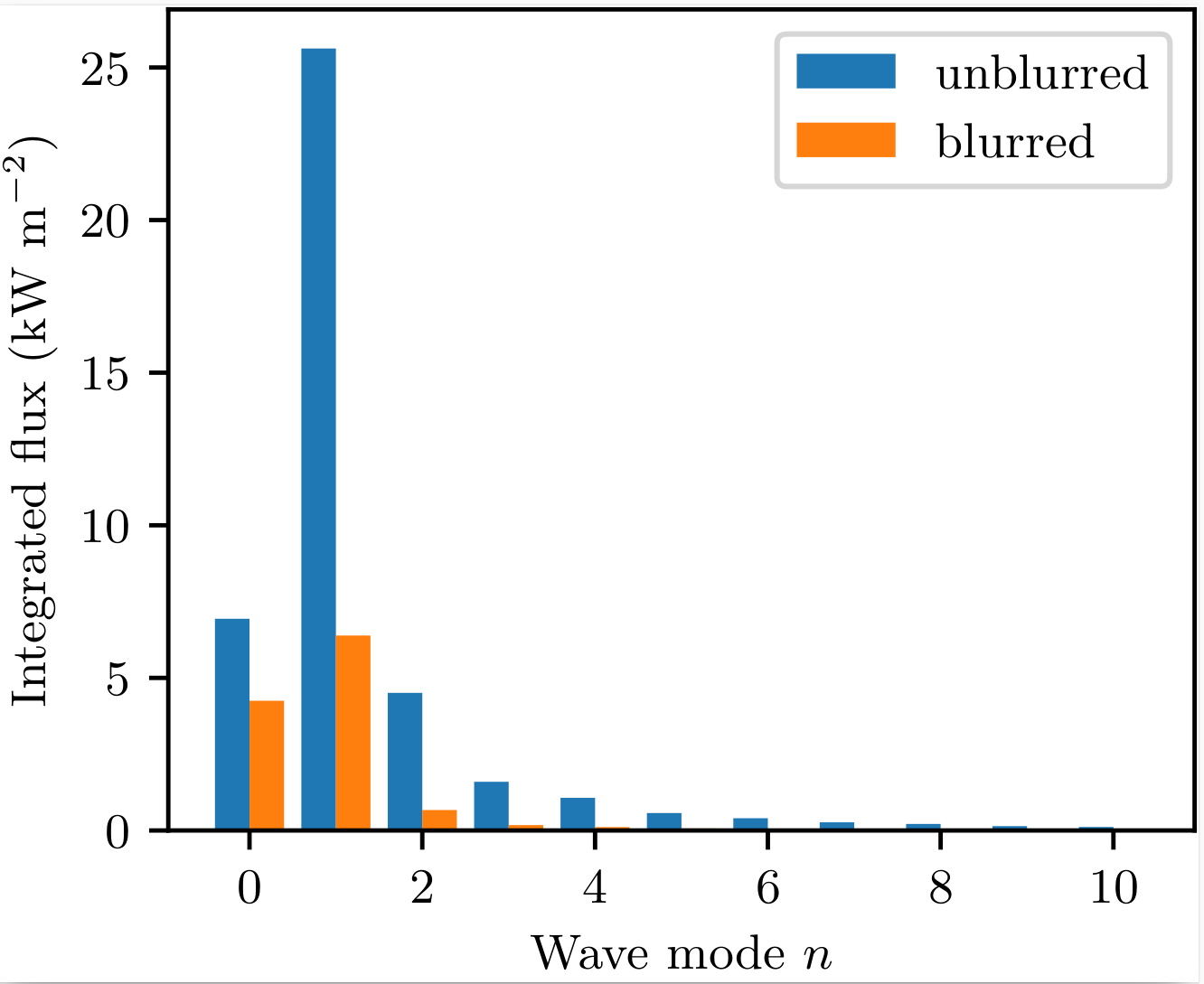 Tracking bright points versus flux elements
i.e. white light or magnetograms
MURaM data practicality—currently no LOS magnetograms
With DKIST instruments, magnetograms still require small trade-offs in resolution, FOV, or cadence
BP tracking with DKIST
It works!
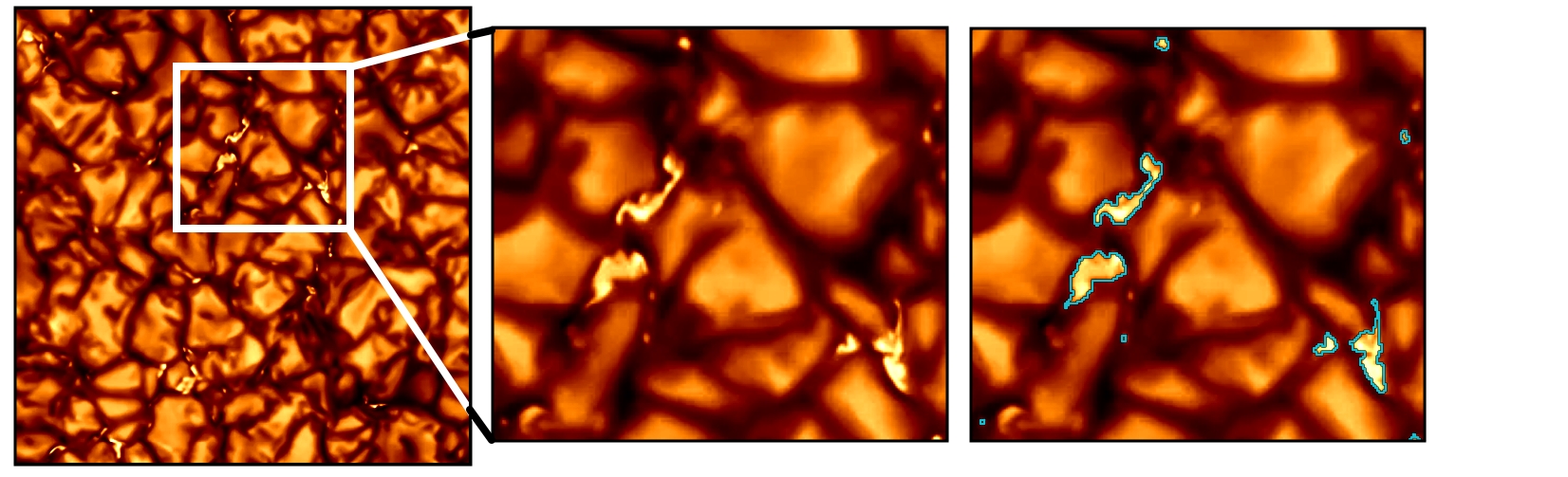 Next steps
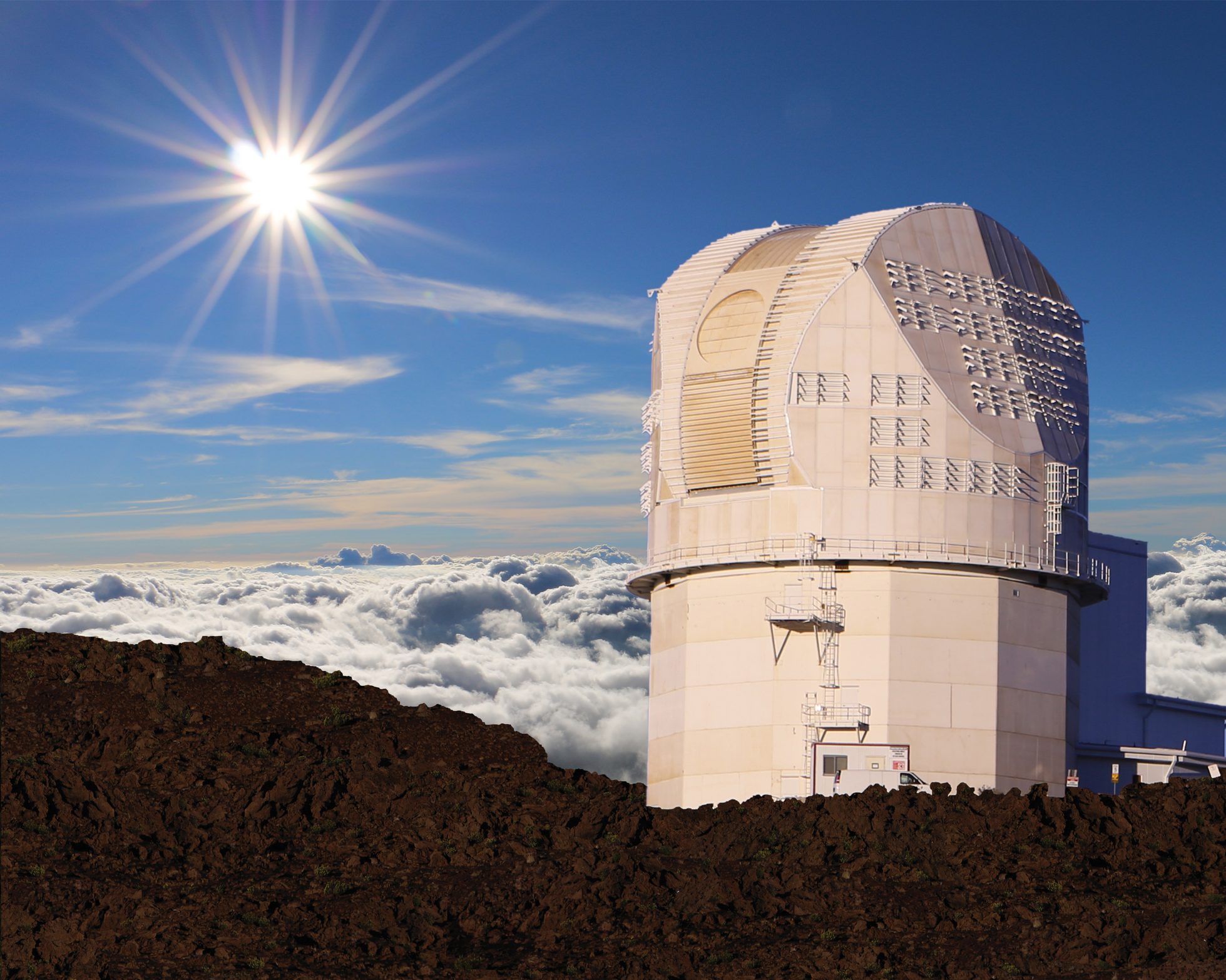 Use DKIST data!
n≠1 wave propagation & dissipation should be modeled
Further investigate FE–BP comparison
Are there other places to apply this tracking?
Field line braiding!
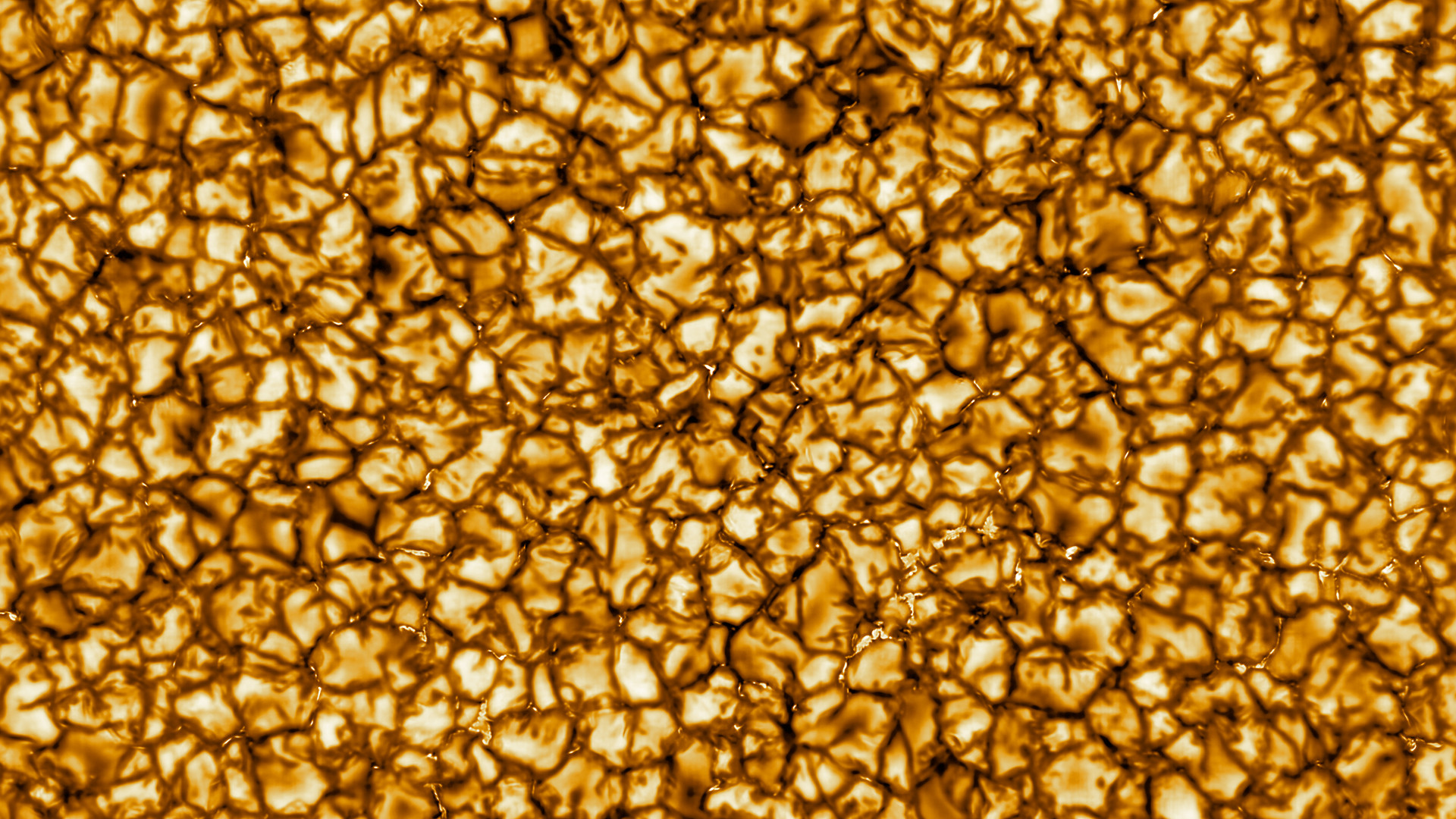 Summary
Laid initial groundwork for wave-driving analysis of resolved bright points
Preliminary results suggest it will be a fruitful line of inquiry (50% increase in energy budget for wave/turbulence!)
I want to extend my tracking to twisting/tangling models as well!
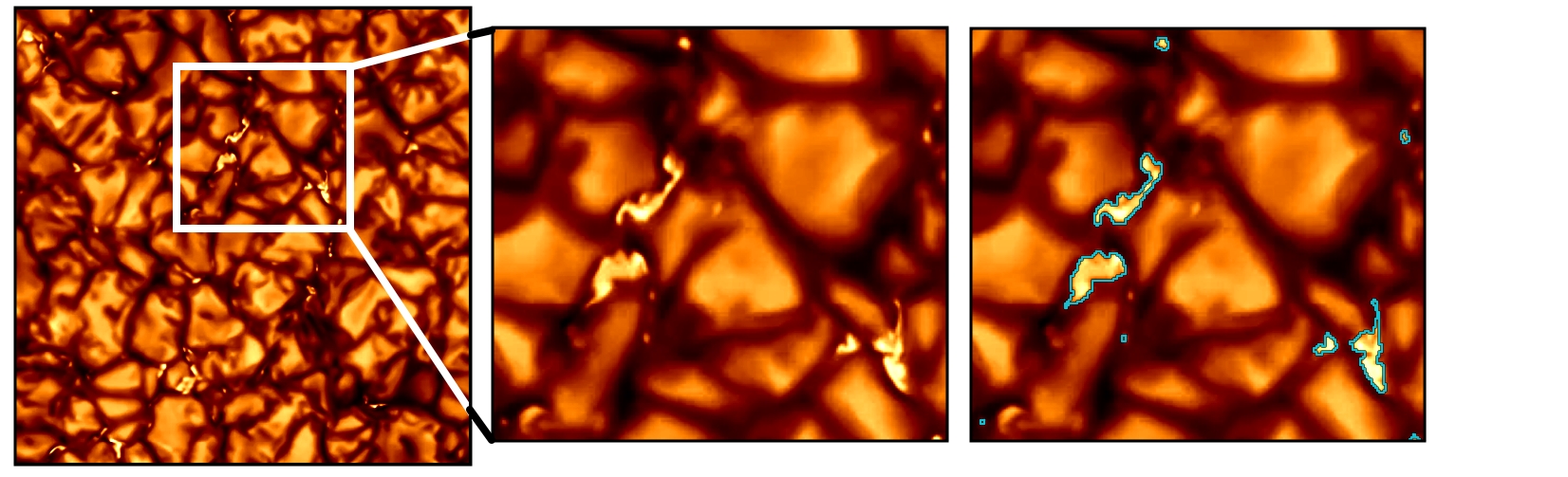 Image: DKIST first light (NSO/AURA/NSF)